Upload a Resume
So you’ve created a portfolio, now what?
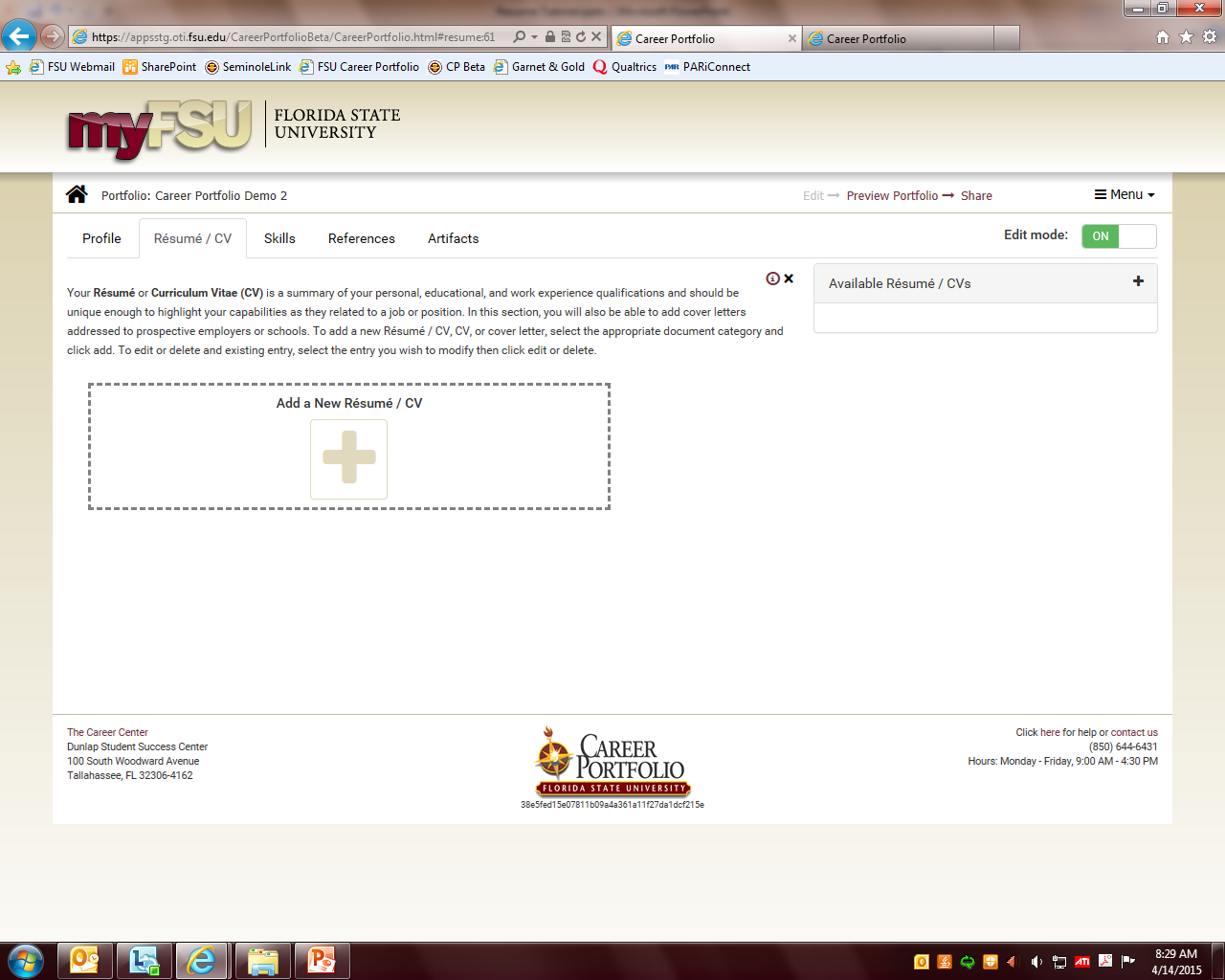 Upload a Resume
Well-Written
Usable for the field and career objective of the portfolio
Clarity, Organization, and Presentation Value
Add a Resume/CV
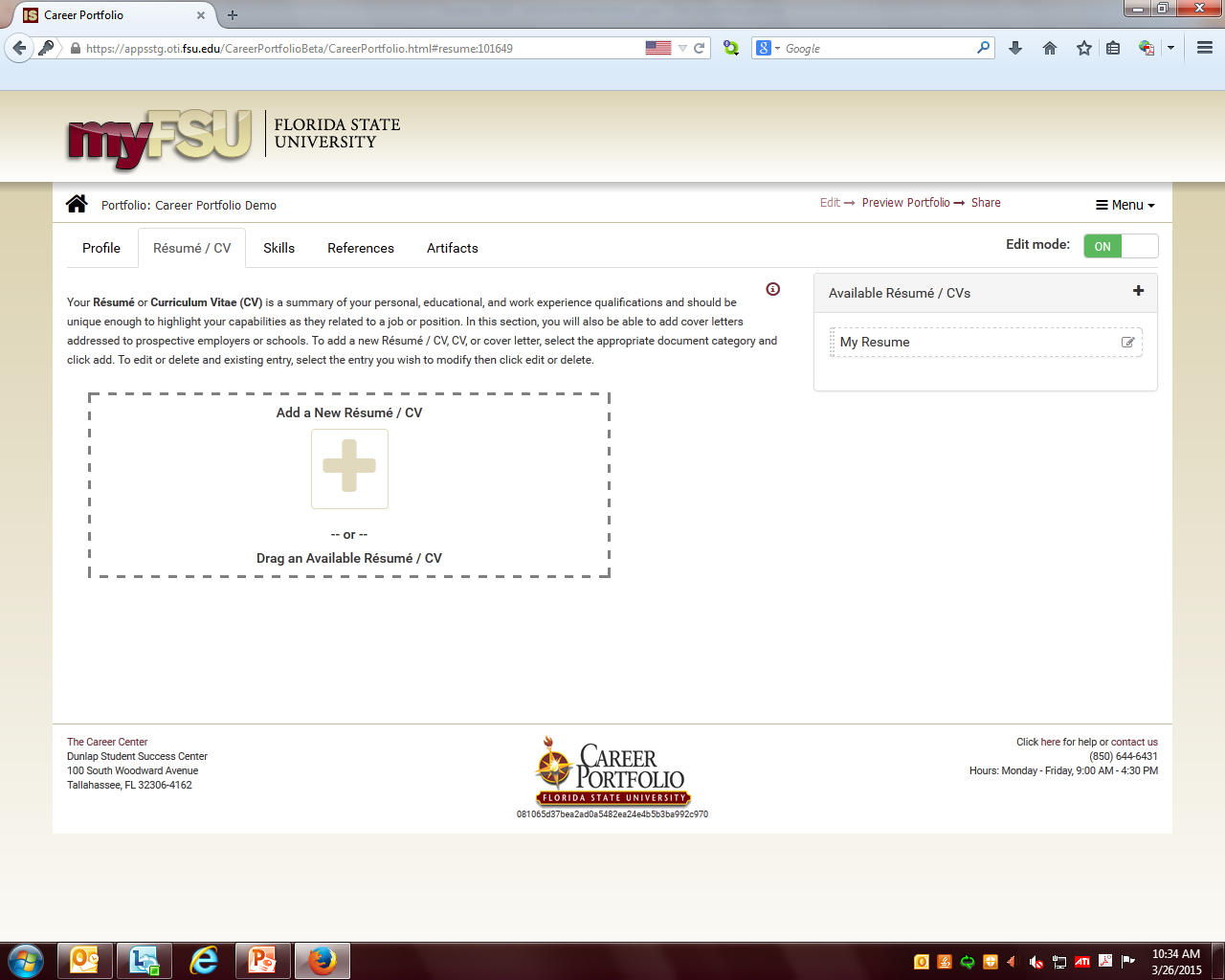 Adding a New Resume/CV
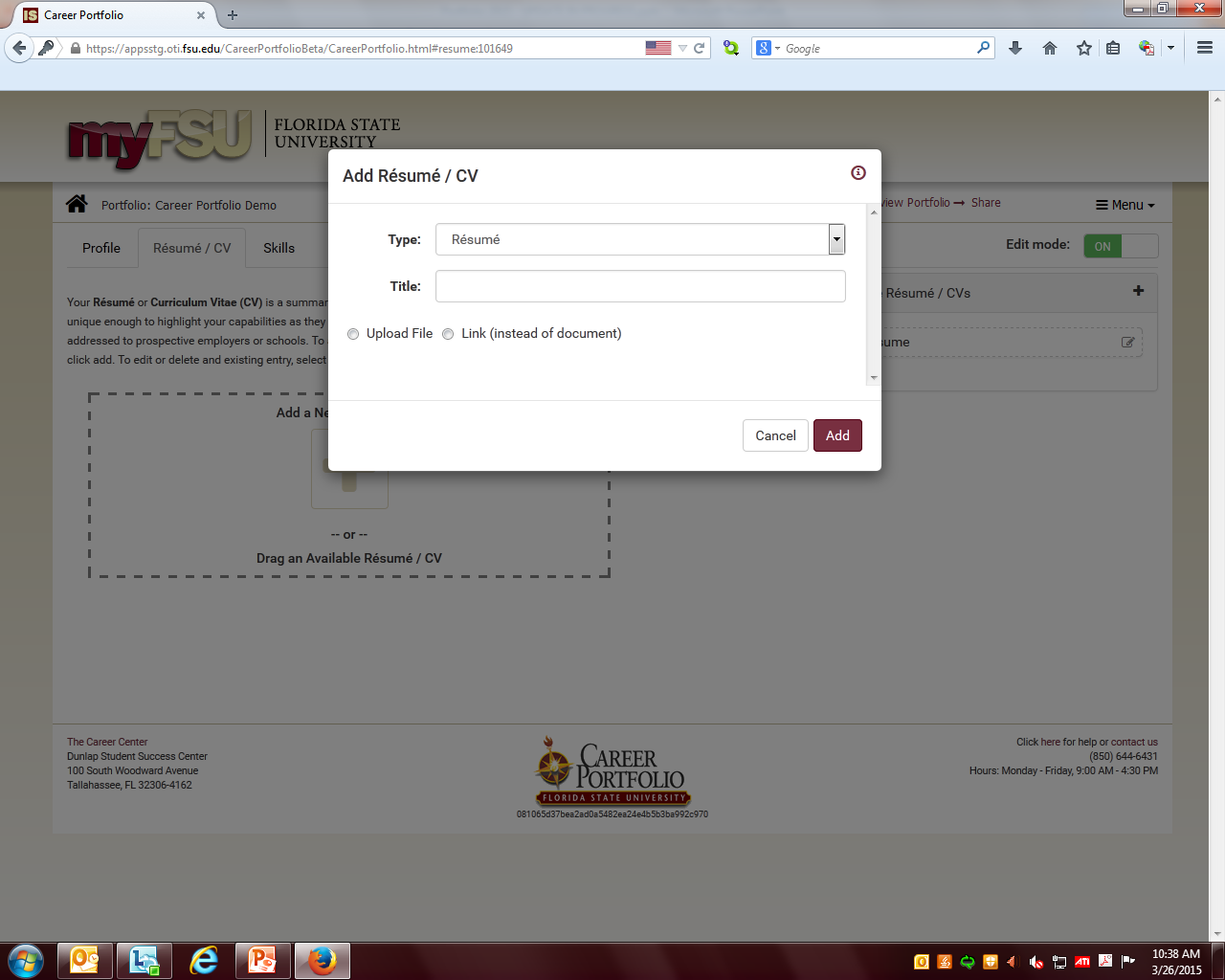 Uploading a File
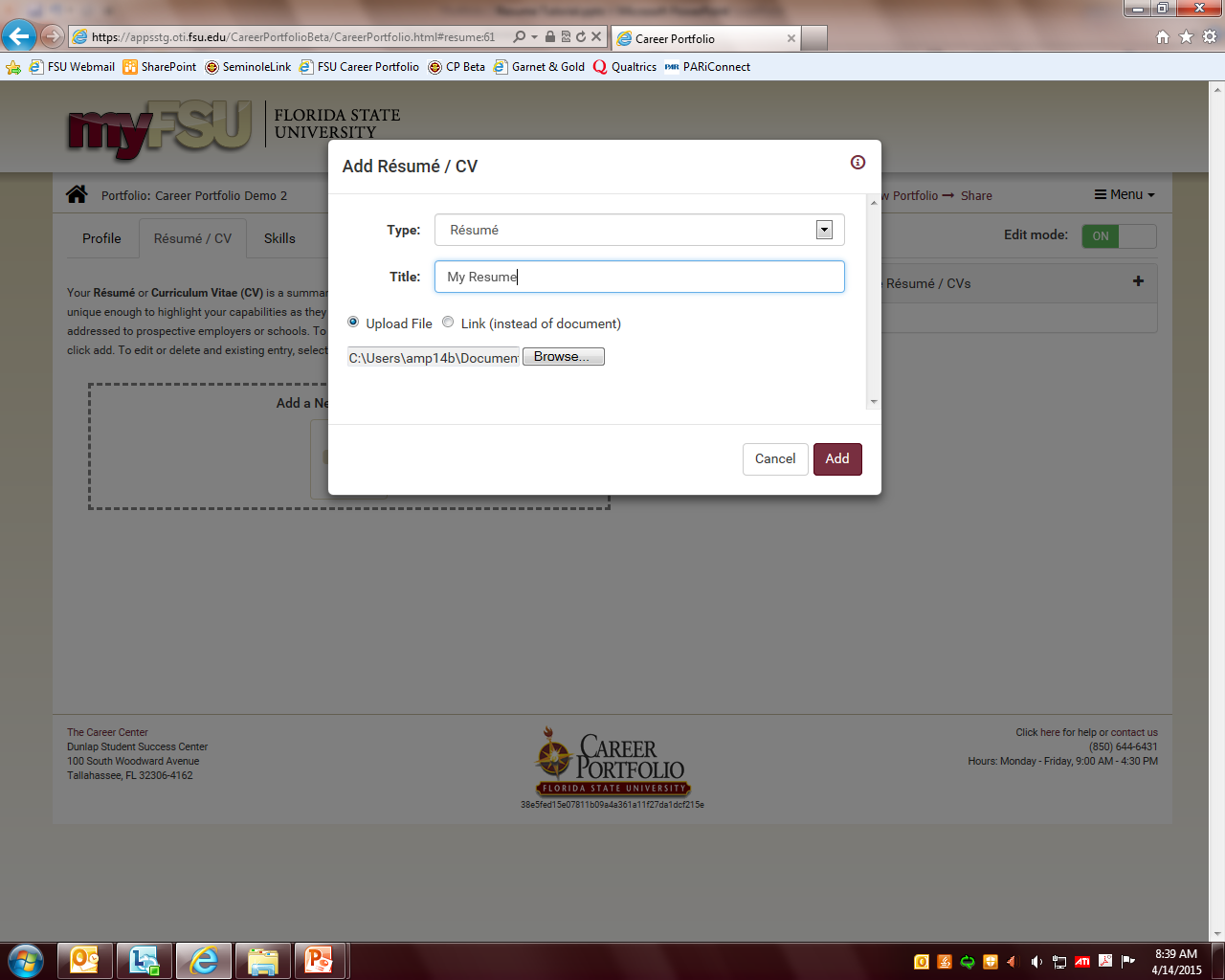 Adding a Cover Letter
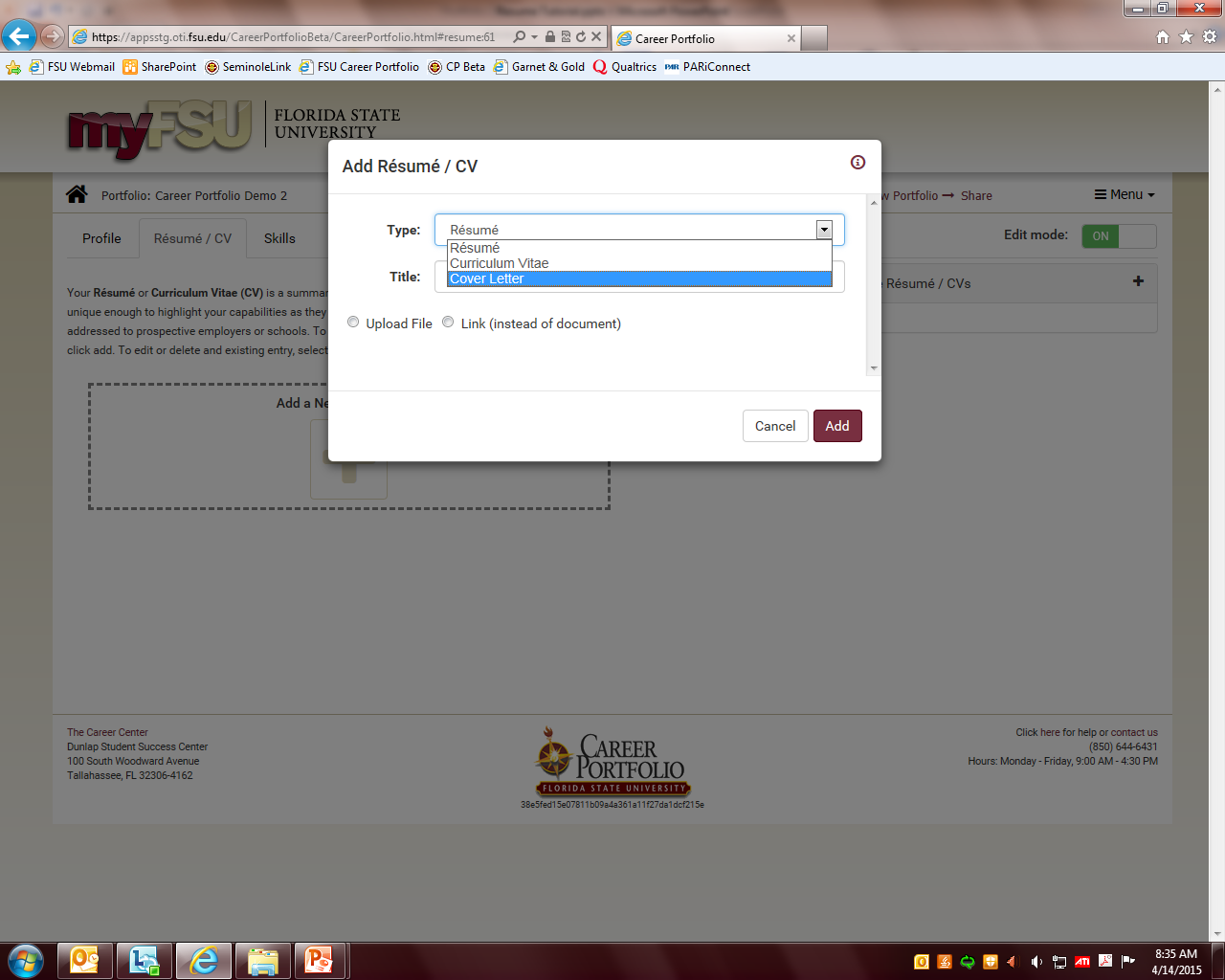 Preview Your Portfolio
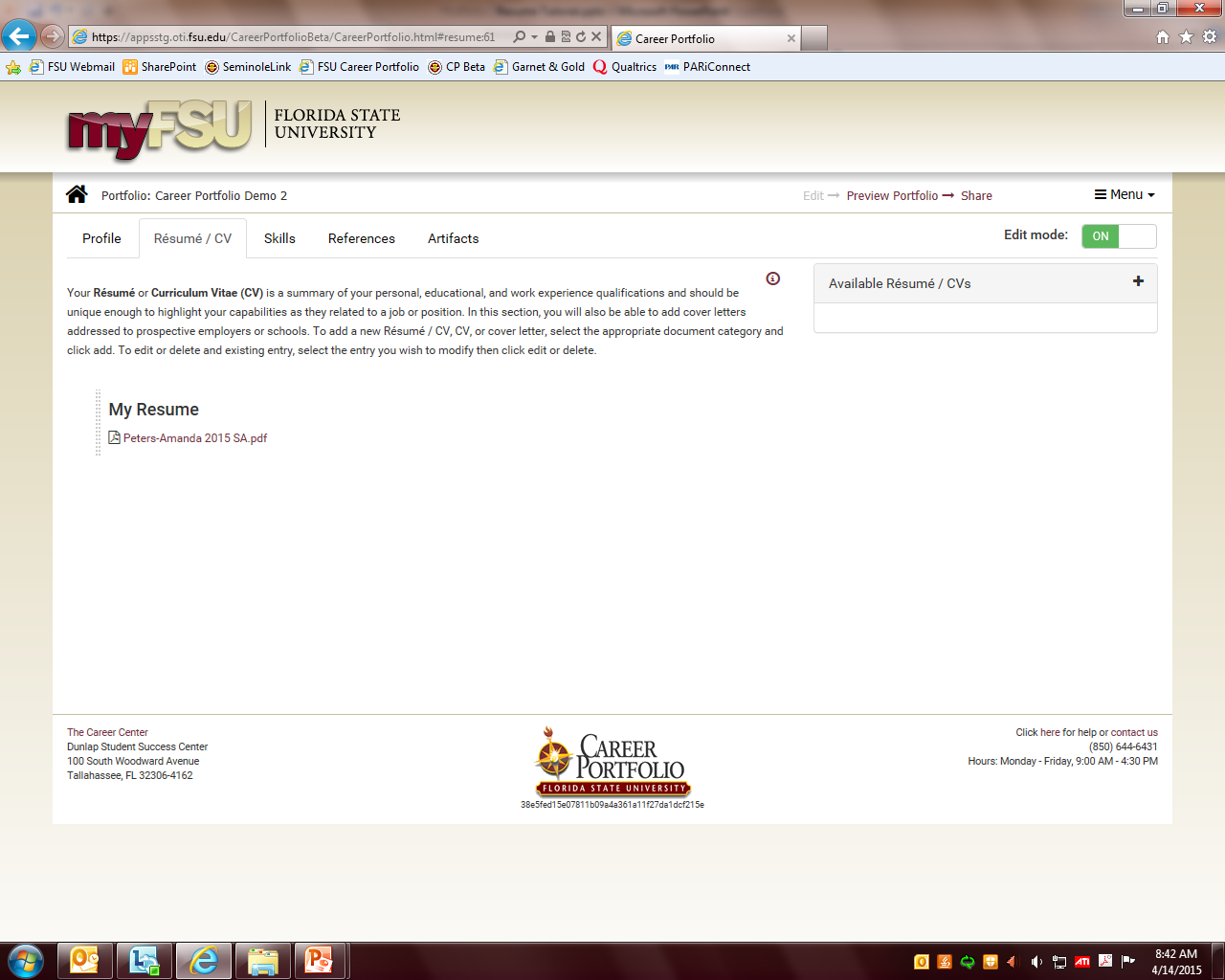 Preview Your Portfolio
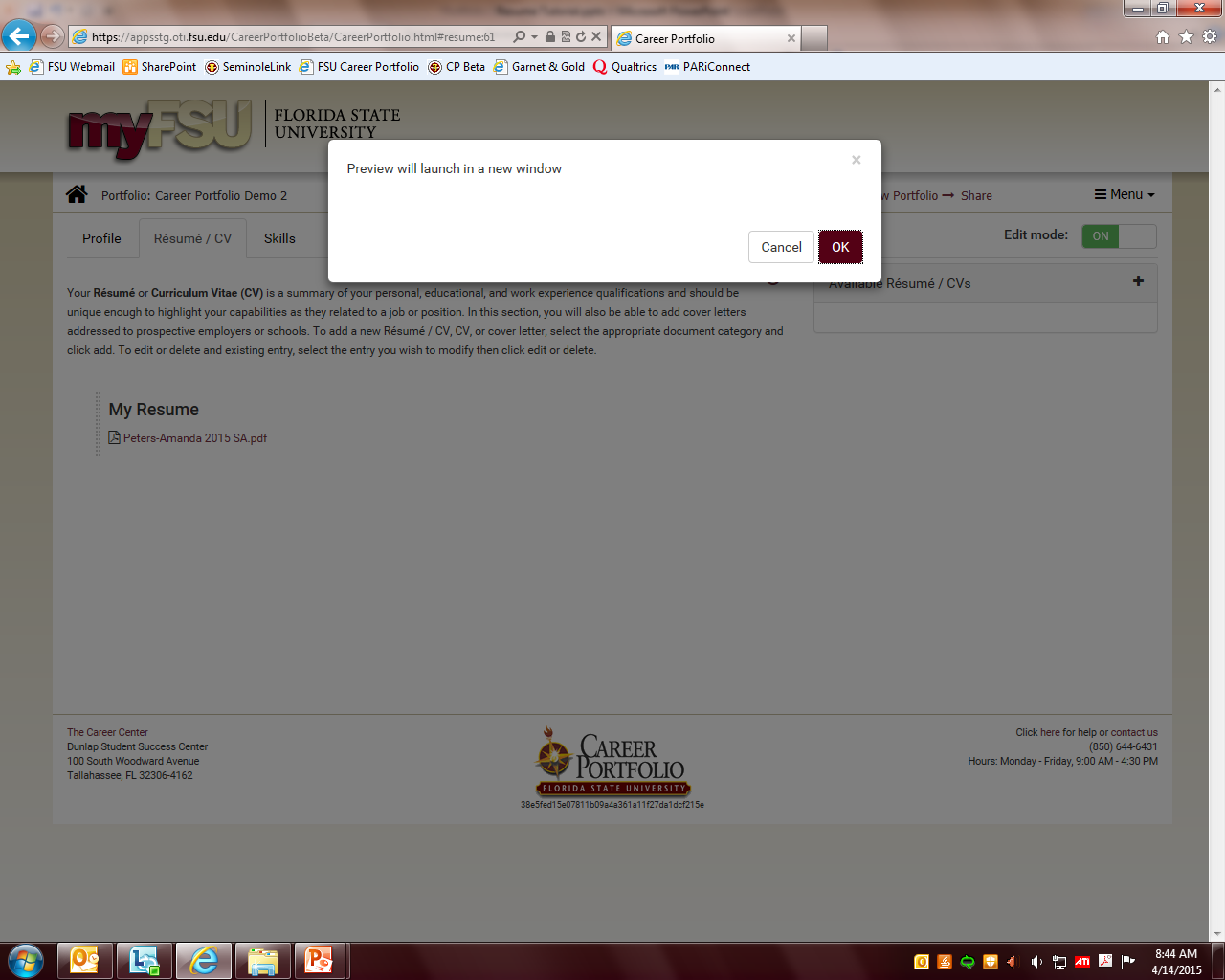 Preview of Portfolio
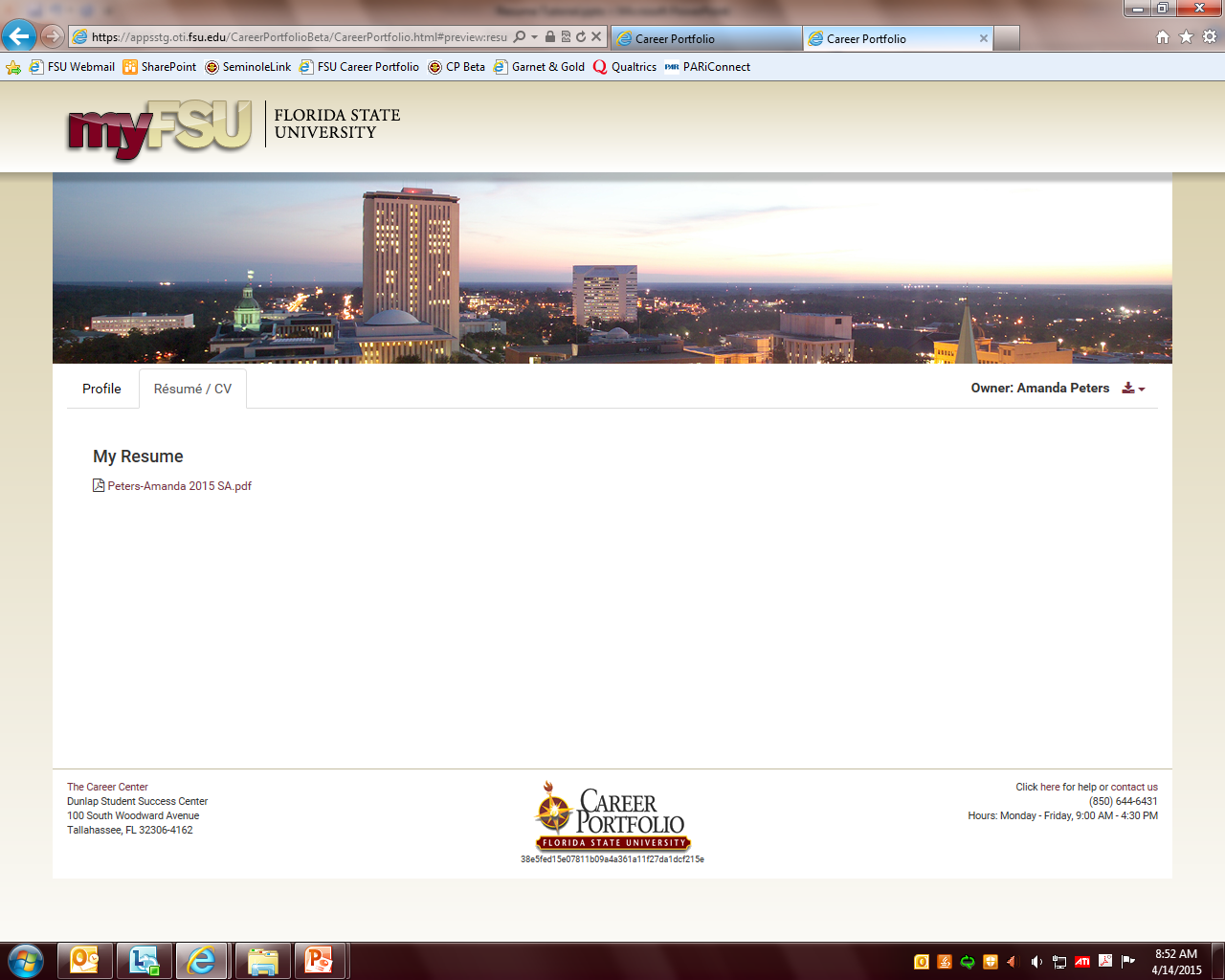